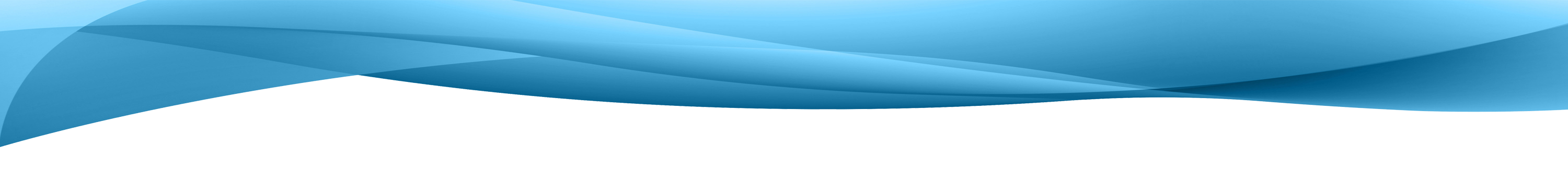 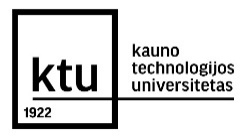 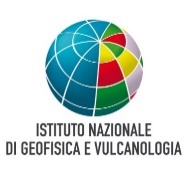 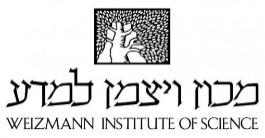 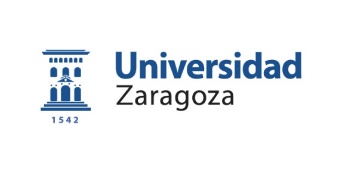 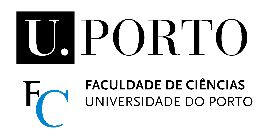 EGU General Assembly, VIENNA, 12th April, 2019
Geoethics in environment
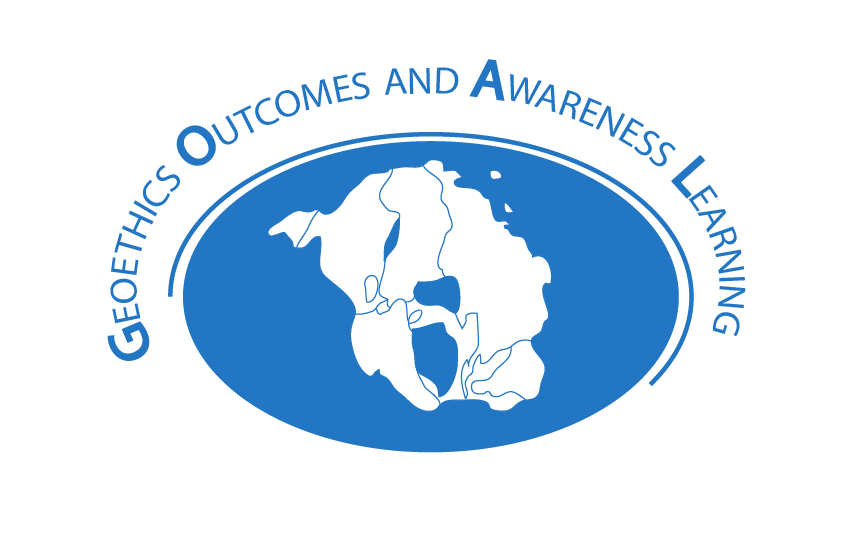 Water-protection perspective in the GOAL Project framework
Handl Sebastian1, Calheiros Cristina2, Mayr Ernest1, Schneider-Voß Susanne1, Fiebig Markus1, Langergraber Günter1
1Universität für Bodenkultur Wien, Austria.2Centro Interdisciplinar de Investigação Marinha e Ambiental, Portugal.
sebastian.handl@boku.ac.at
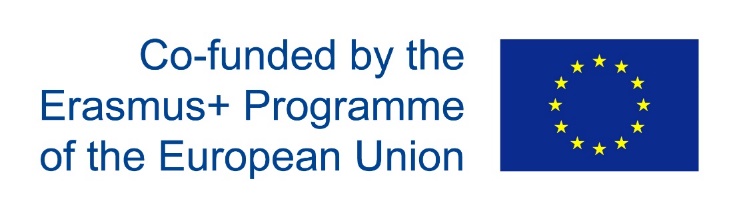 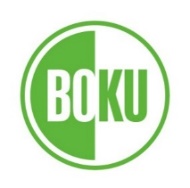 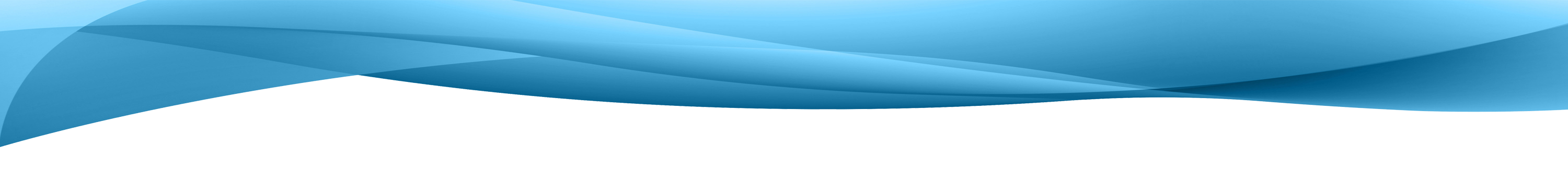 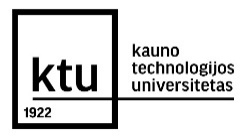 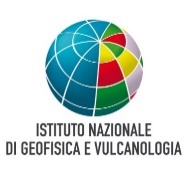 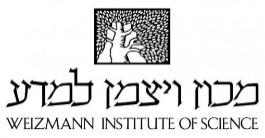 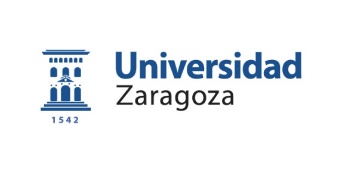 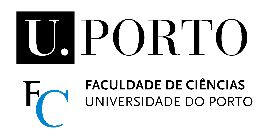 EGU General Assembly, VIENNA, 12th April, 2019
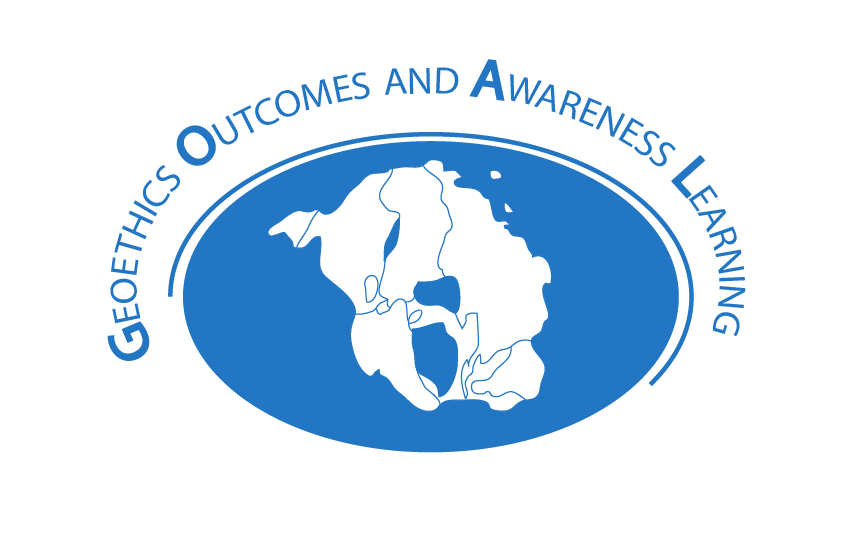 The GOAL Project
Cofunded by the ERASMUS+ Programme
Six partners from universities in Portugal, Austria, Israel, Italy, Lithuenia and Spain
Project leader Clara Vasconcelos (Portugal Team)
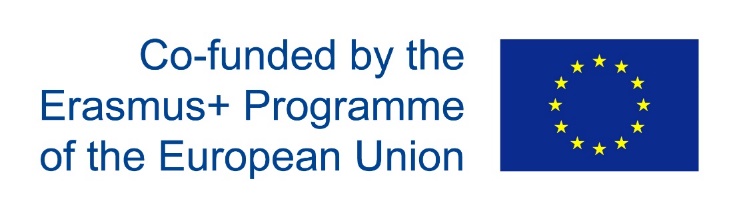 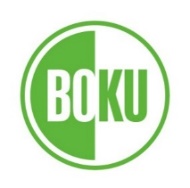 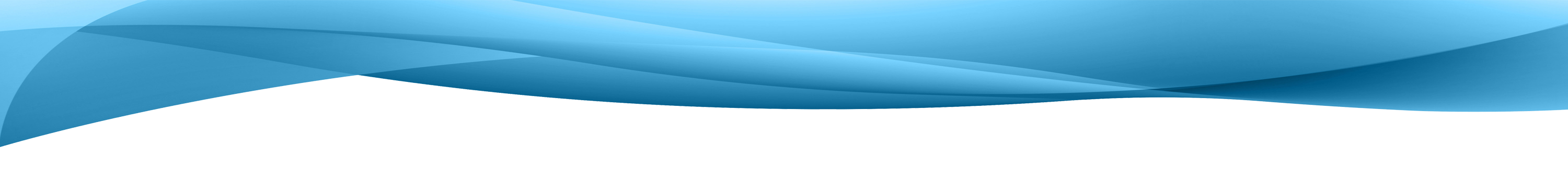 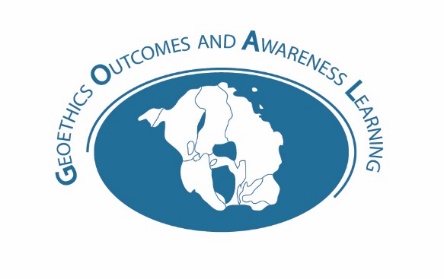 The GOAL Project
EGU General Assembly, VIENNA, 12th April, 2019
Aims:
discuss geoethics as an indispersible field in geosciences with a strong connection with education for Sustainable Development (SDGs)
raise awareness towards the defence of life and the richness of Earth
engage students in the idea that geosciences develop and promote cultural, educational and scientifical values that could be considered a social capital of human communities
promote an ethical approach in our interaction with Earth
foster responsible behaviours and scientific/professional practices among the target group to serve society while addressing environmental matters
3
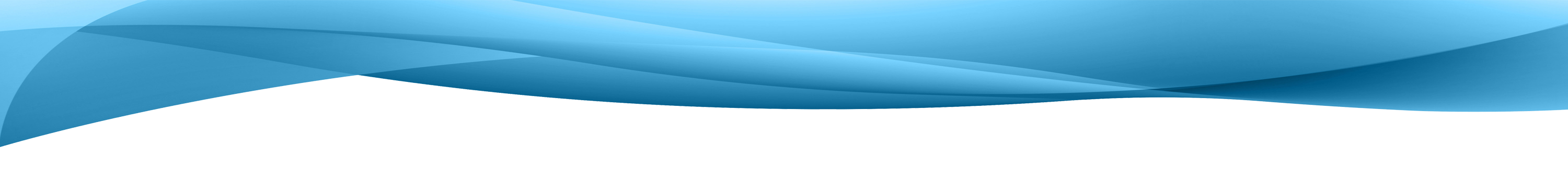 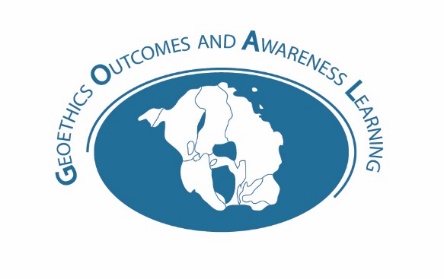 The GOAL Project
EGU General Assembly, VIENNA, 12th April, 2019
Main target group:
Higher Educational students
Professors
Researchers

Group of interest for the project activities:
Geoheritage site guides
Secondary teachers
4
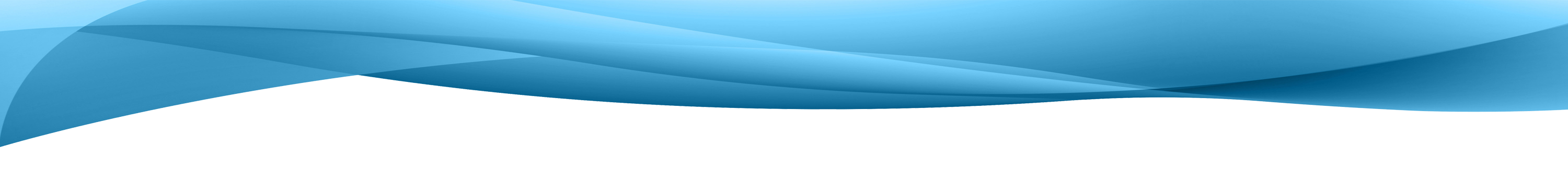 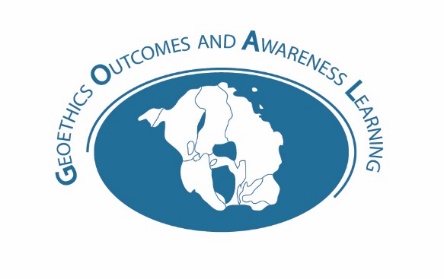 The GOAL Project
EGU General Assembly, VIENNA, 12th April, 2019
Expected results:
Geoethics syllabus to be used in a higher education curricular unit or to be used as modules in diverse higher education curricular units
Educational resources that have the goal of fostering awareness-raising on ethical and social implications of geoscience knowledge
Online platform www.goal-erasmus.euas a way to share and disseminate all the outputs and deliverables developed during the project
5
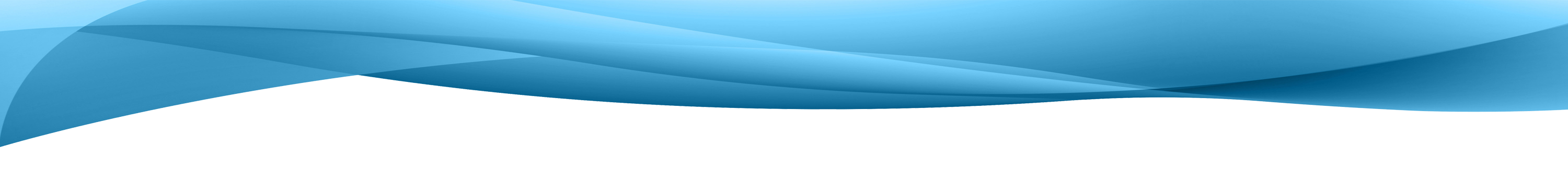 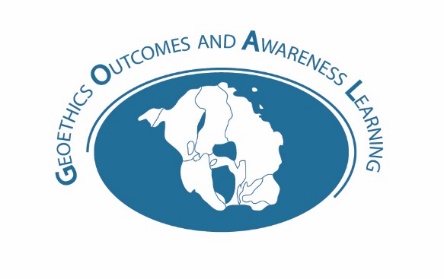 The GOAL Project
EGU General Assembly, VIENNA, 12th April, 2019
Educational resources related to :

Georisks management and the mitigation of geohazards
Geoparks and georesources
Geoethics in environment and water protection
Promotion of geoethical values and responsibility
6
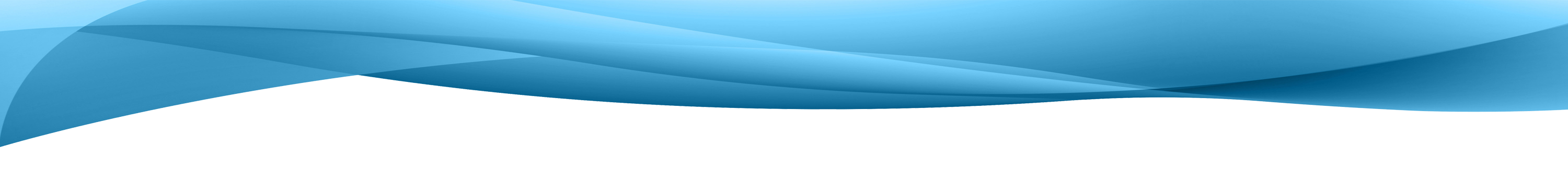 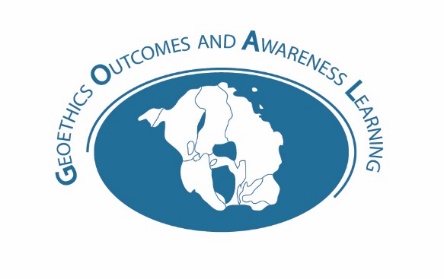 Geoethics in environment – water protection
EGU General Assembly, VIENNA, 12th April, 2019
2 Educational resources (ER) for Higher Education
concrete environmental and water protection problems of human life

ER1 : competing interests in water supply


ER2 : water reservoirs and energy production from hydropower
7
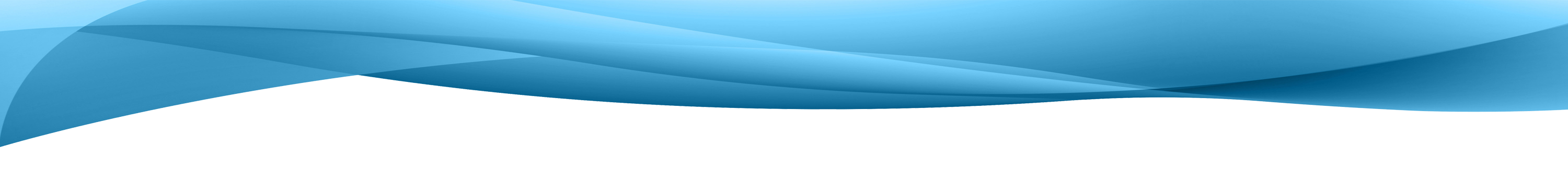 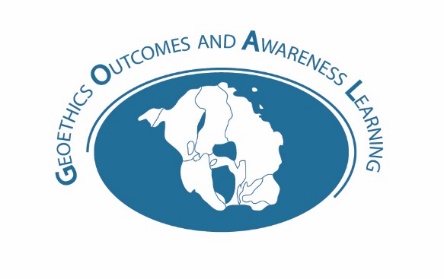 Geoethics in environment – water protection
EGU General Assembly, VIENNA, 12th April, 2019
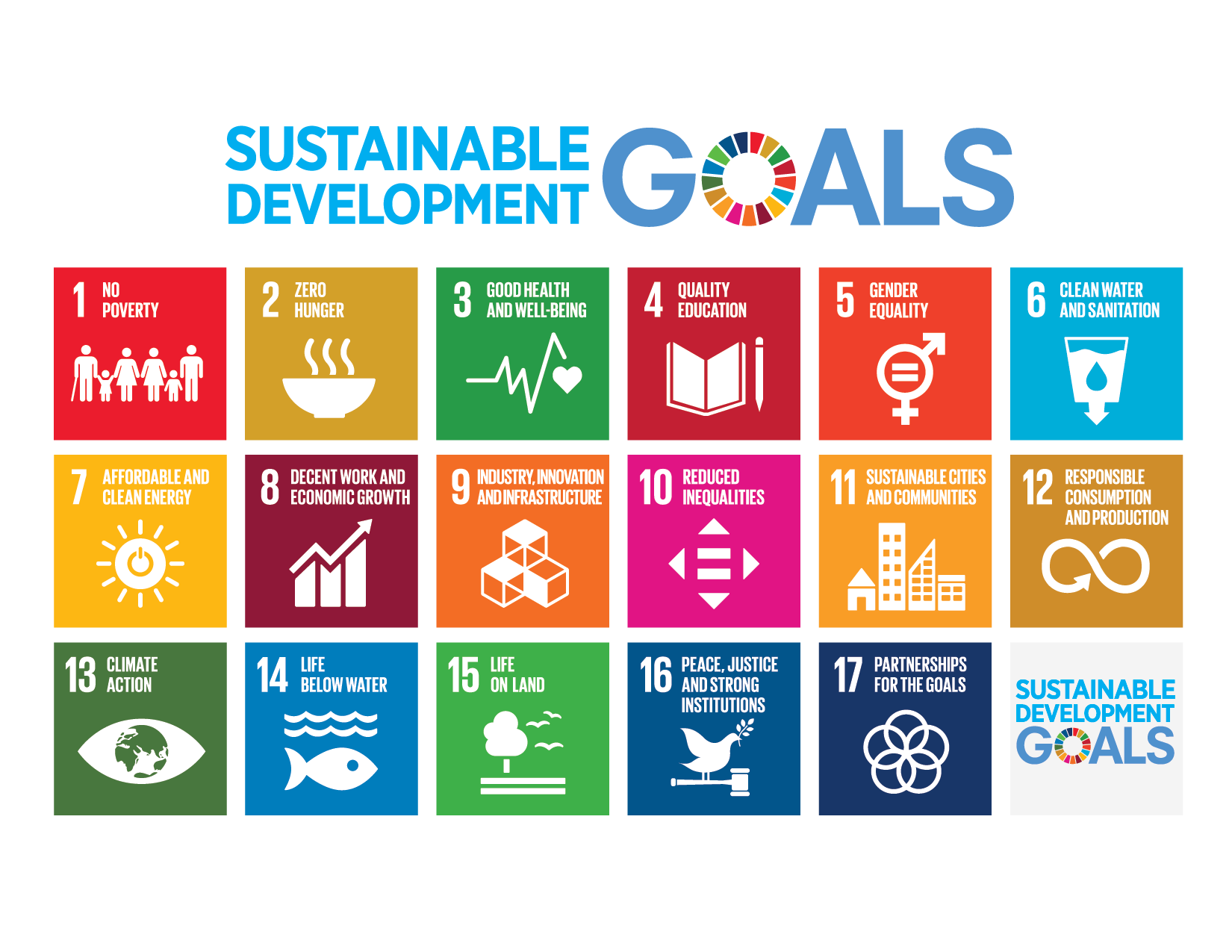 What can be considered a modern ethical guidance?
8
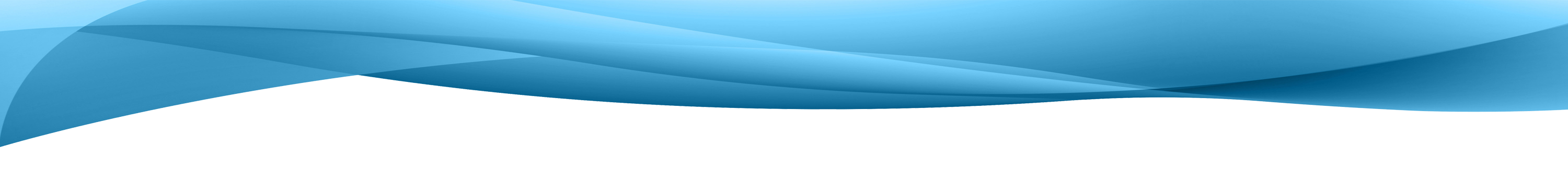 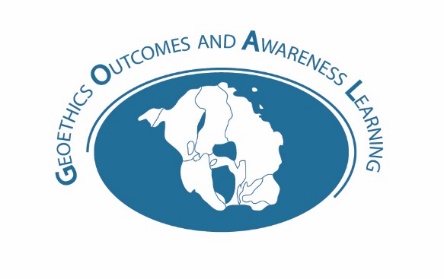 ER1 : competing interests in water supply
EGU General Assembly, VIENNA, 12th April, 2019
underpinning general principles:
strong utilization pressure on land and waterbodies
water cycle connects natural areas with areas of strong anthropogenic influence
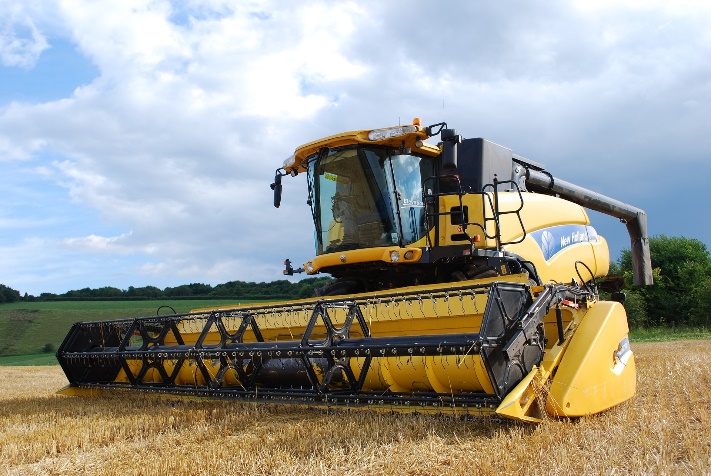 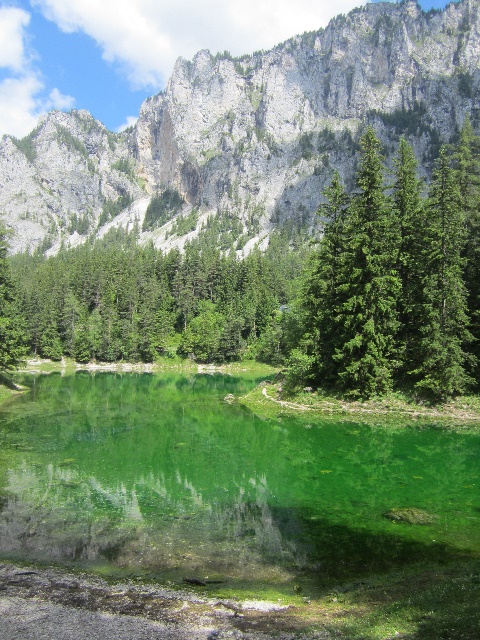 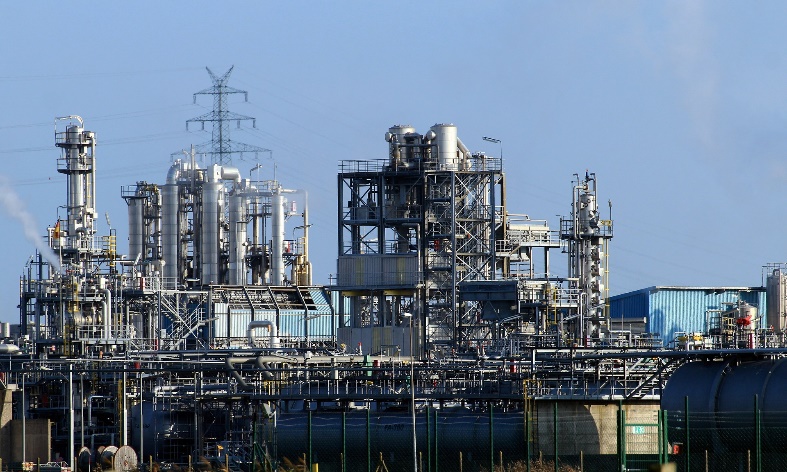 9
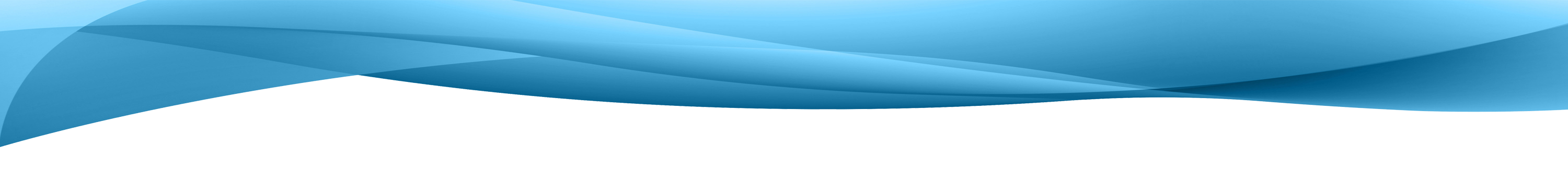 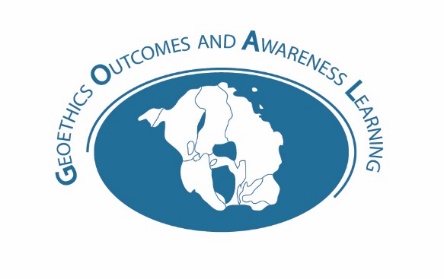 ER1 : competing interests in water supply
EGU General Assembly, VIENNA, 12th April, 2019
Industry
Agriculture
Water supply
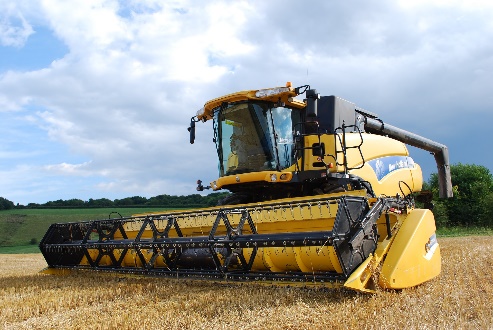 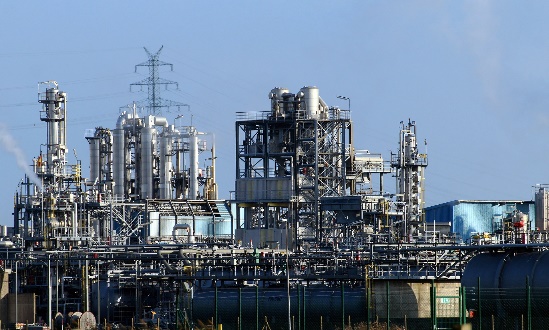 Tourism / Natural parks
Flood protection
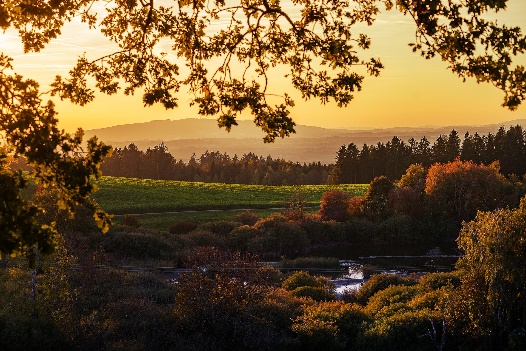 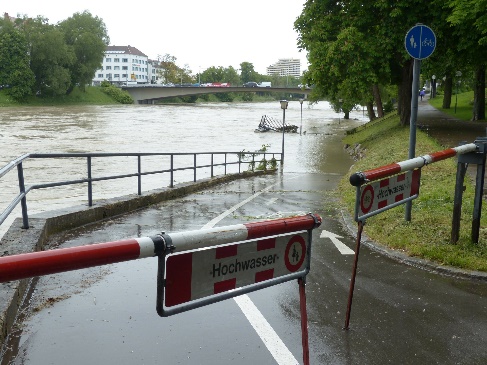 10
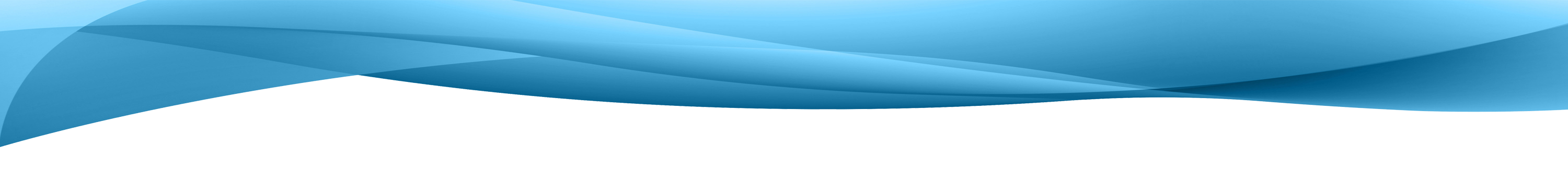 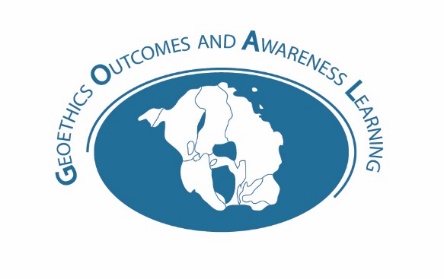 ER1 : competing interests in water supply
EGU General Assembly, VIENNA, 12th April, 2019
Industry
Agriculture
Water supply
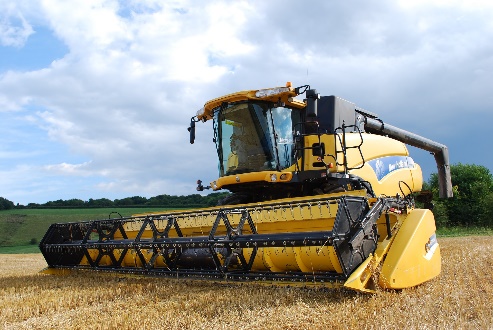 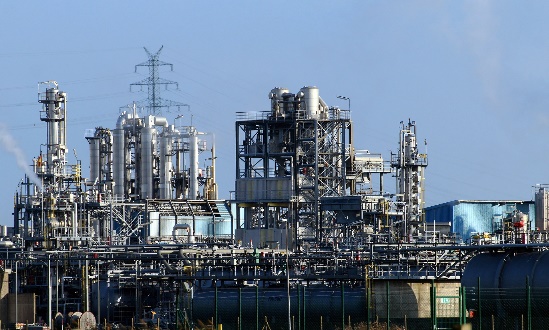 fertilisers
pesticides
water use
medical products
emerging contaminants
water use
Tourism / Natural parks
Flood protection
land use
water management
land useecology / water management
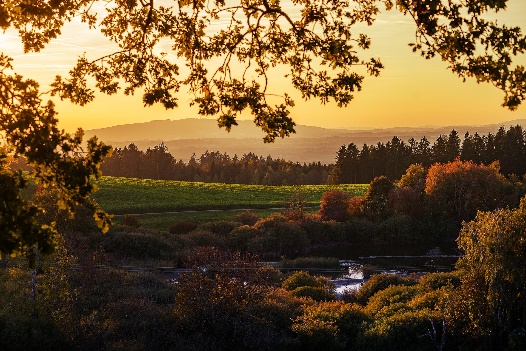 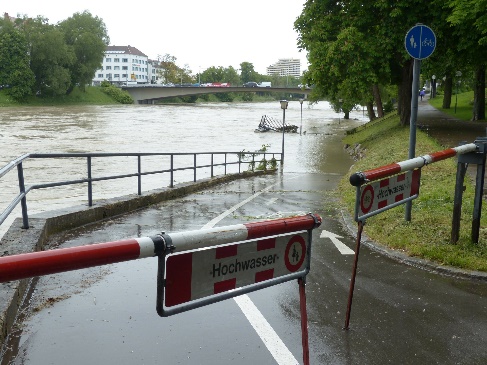 11
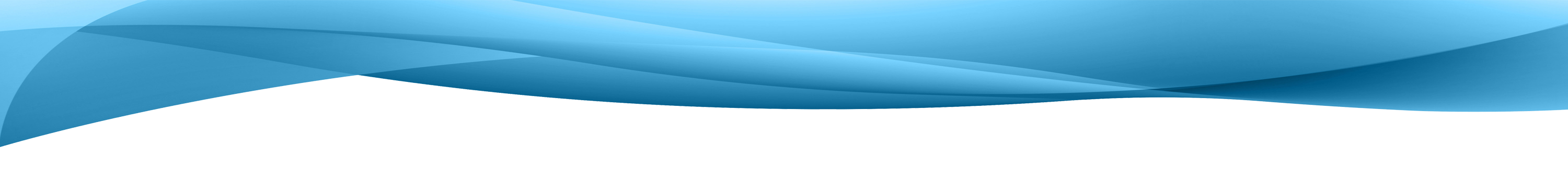 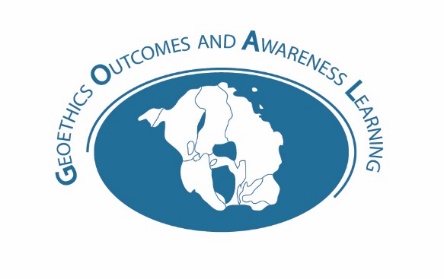 ER1 : competing interests in water supply
EGU General Assembly, VIENNA, 12th April, 2019
Industry
Agriculture
Water supply
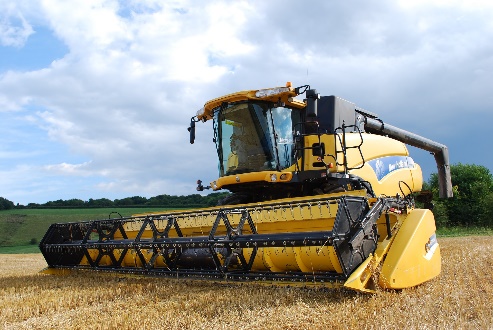 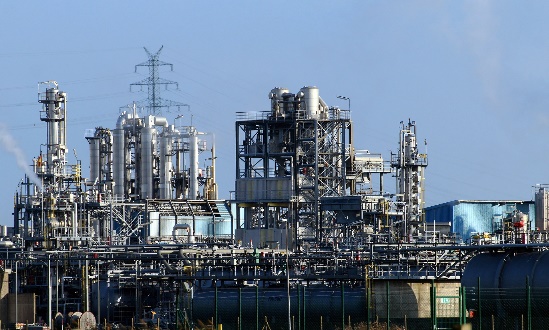 fertilisers
pesticides
water use
medical products
emerging contaminants
water use
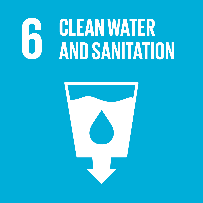 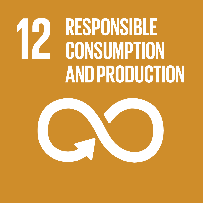 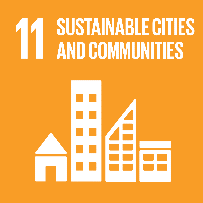 Tourism / Natural parks
Flood protection
land use
water management
land useecology / water management
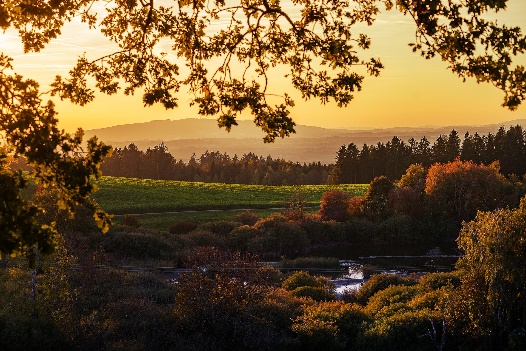 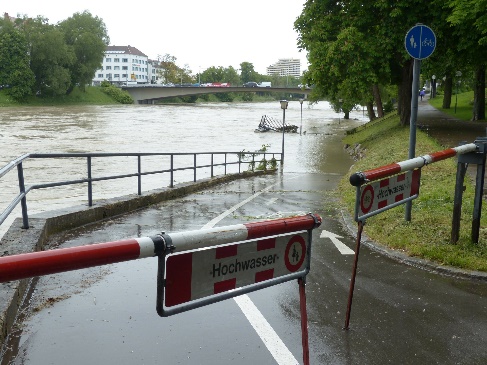 12
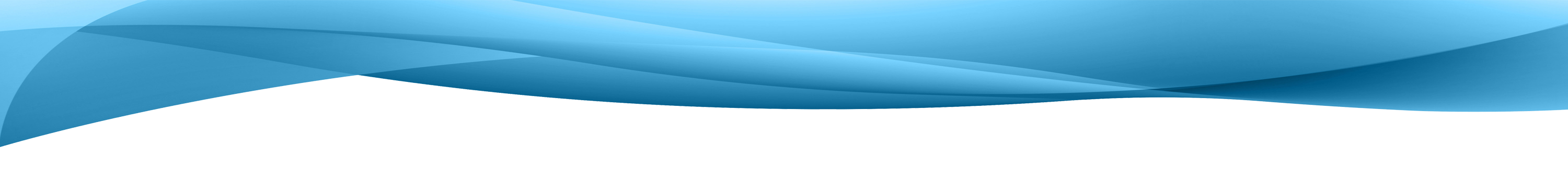 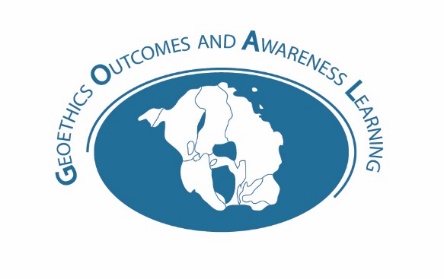 ER1 : competing interests in water supply
EGU General Assembly, VIENNA, 12th April, 2019
Industry
Agriculture
Water supply
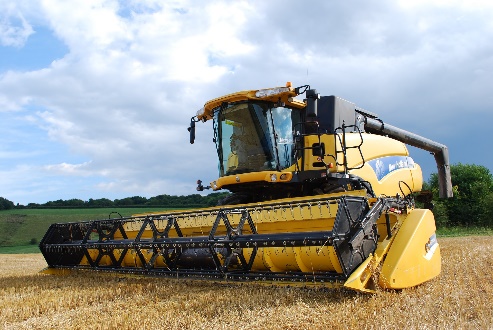 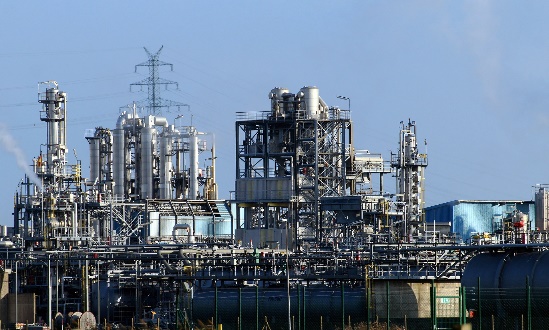 fertilisers
pesticides
water use
medical products
emerging contaminants
water use
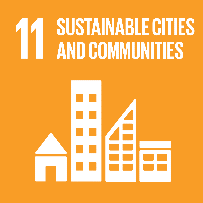 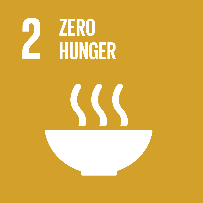 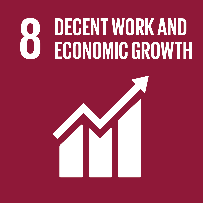 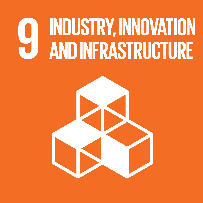 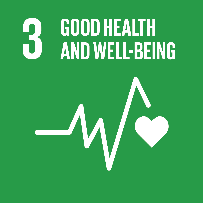 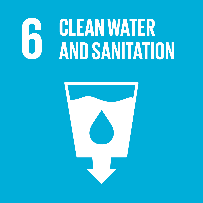 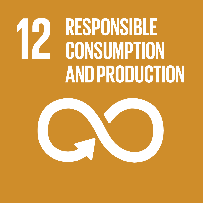 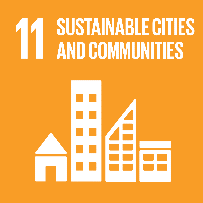 Tourism / Natural parks
Flood protection
land use
water management
land useecology / water management
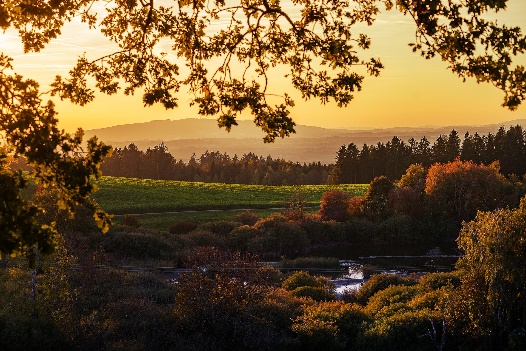 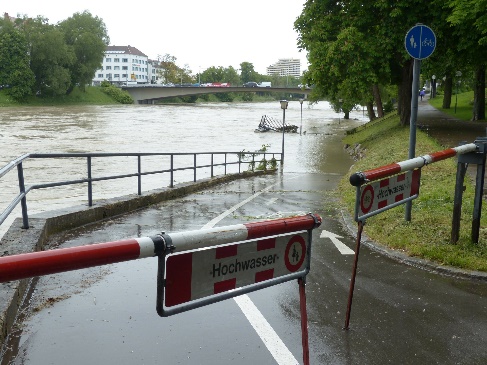 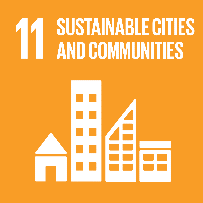 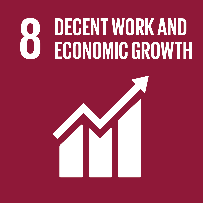 13
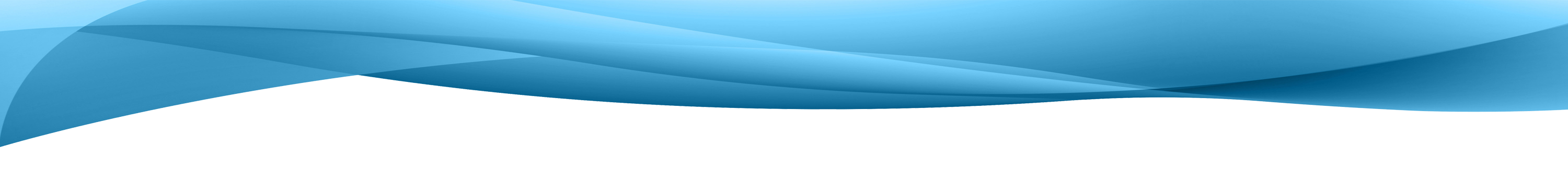 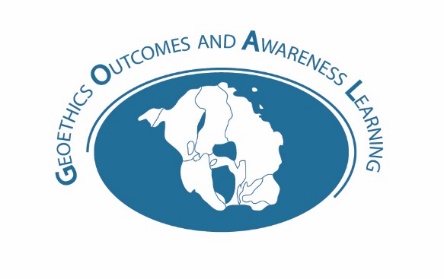 ER2 : water reservoirs and energy production from hydropower
EGU General Assembly, VIENNA, 12th April, 2019
energy production from hydro-power
artificial reservoirs
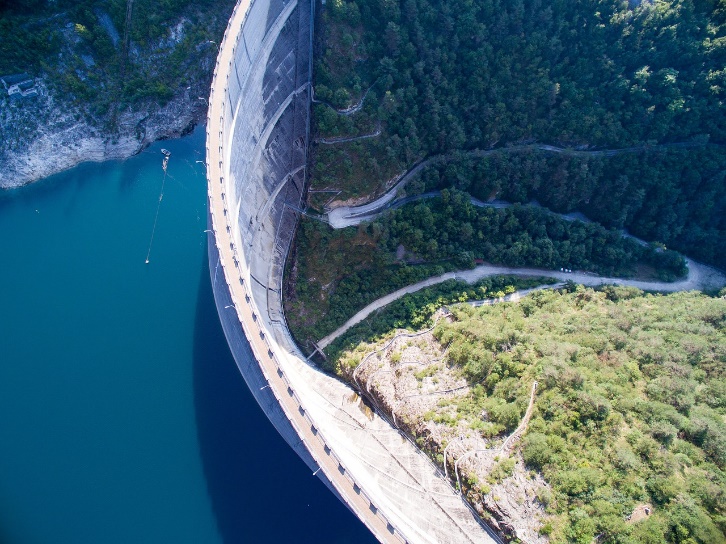 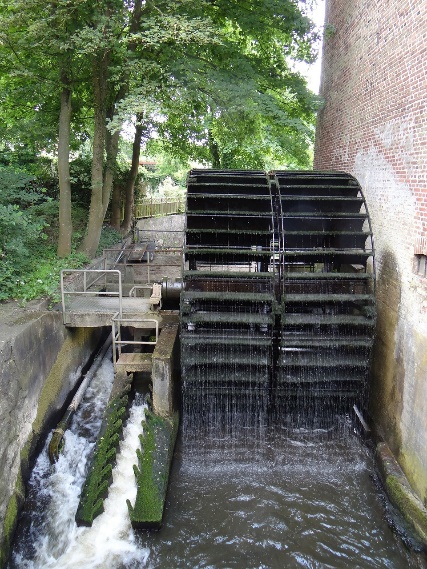 14
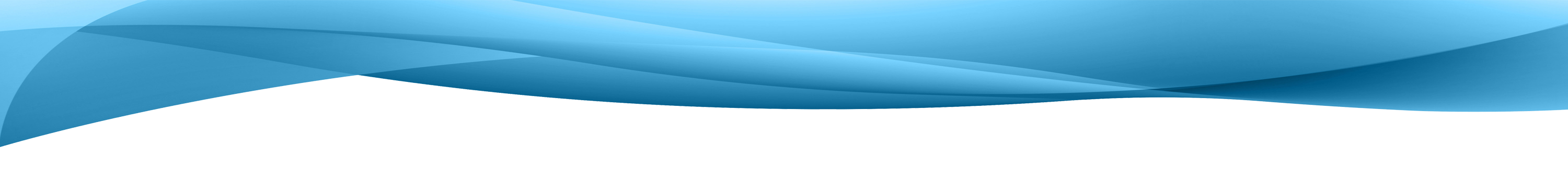 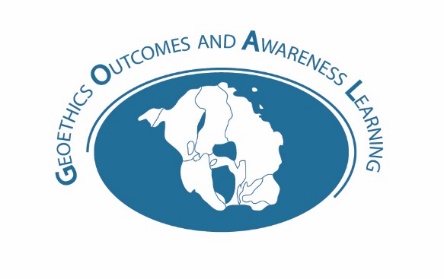 ER2 : water reservoirs and energy production from hydropower
EGU General Assembly, VIENNA, 12th April, 2019
energy production from hydro-power
artificial reservoirs
agriculture by irrigation
constant drinking water supply
hydropower
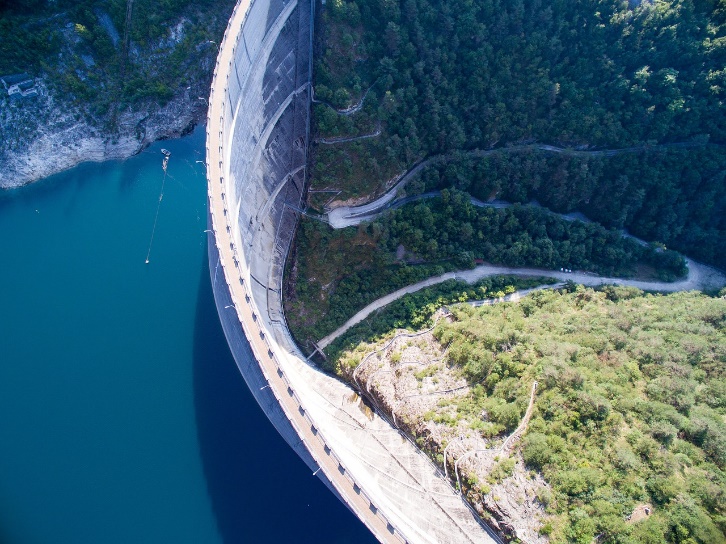 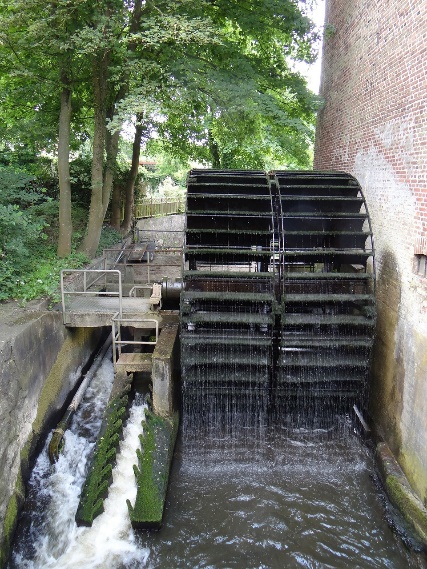 sustainable energy production
15
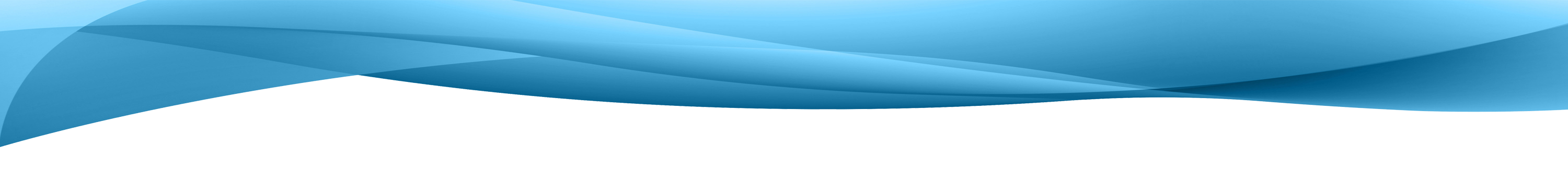 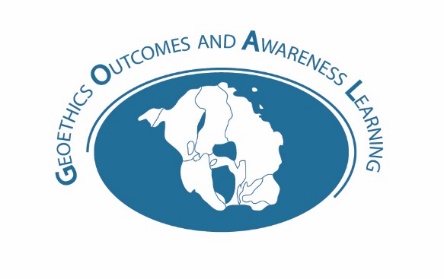 ER2 : water reservoirs and energy production from hydropower
EGU General Assembly, VIENNA, 12th April, 2019
energy production from hydro-power
artificial reservoirs
agriculture by irrigation
constant drinking water supply
hydropower
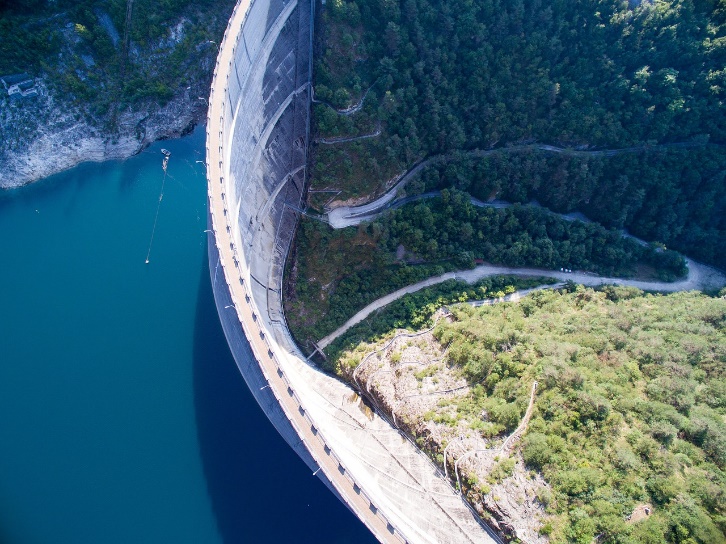 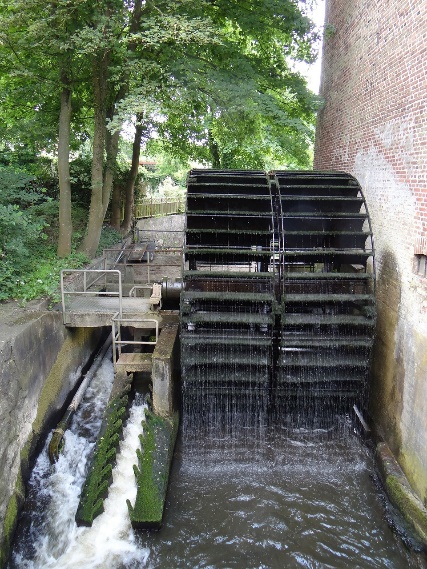 sustainable energy production
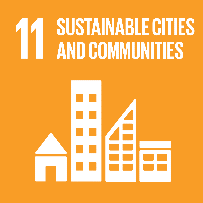 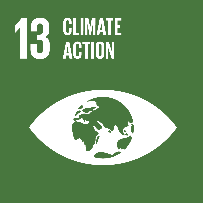 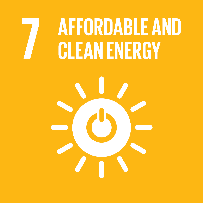 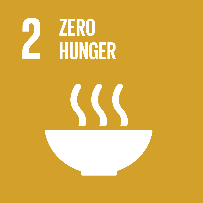 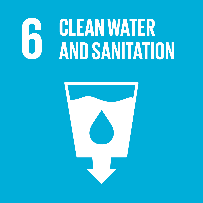 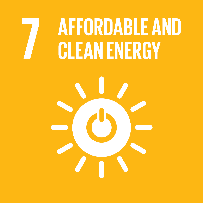 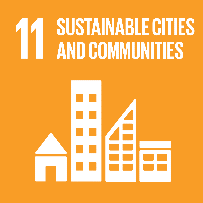 16
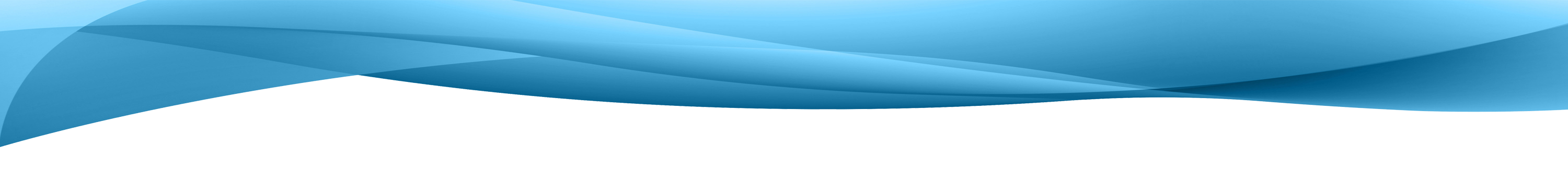 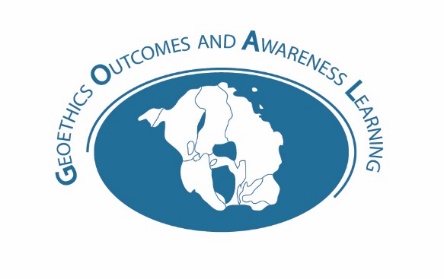 ER2 : water reservoirs and energy production from hydropower
EGU General Assembly, VIENNA, 12th April, 2019
energy production from hydro-power
artificial reservoirs
agriculture by irrigation
constant drinking water supply
hydropower
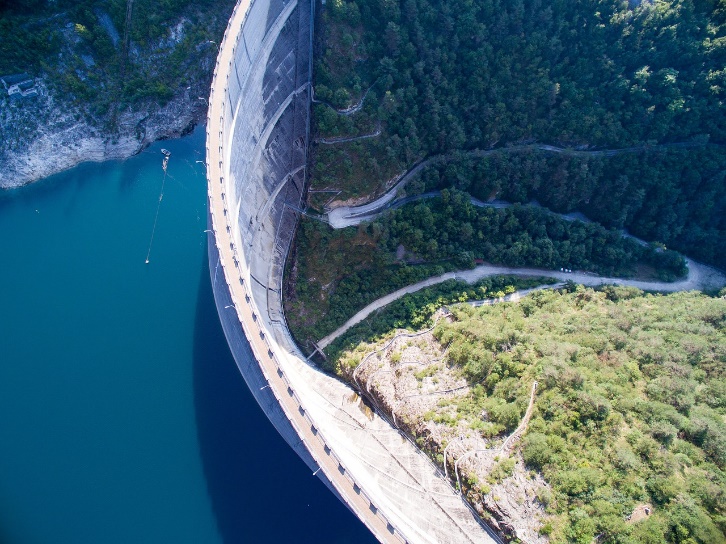 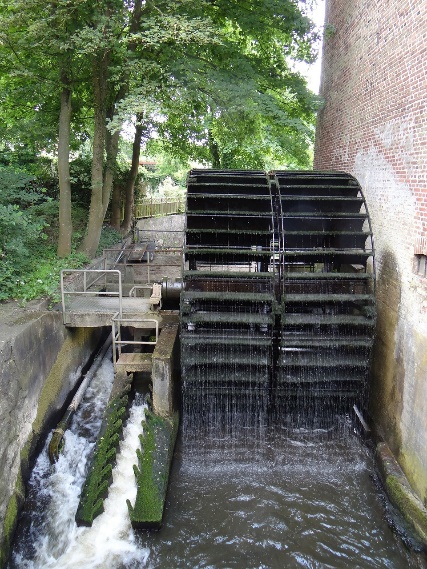 sustainable energy production
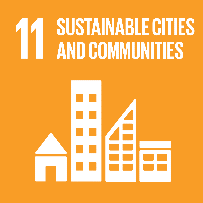 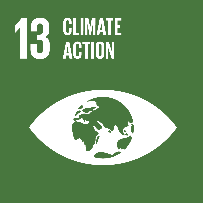 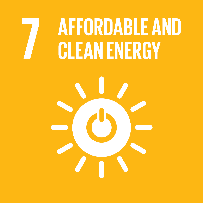 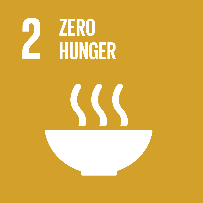 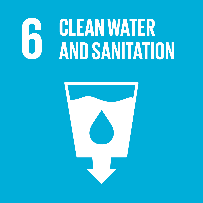 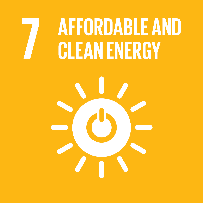 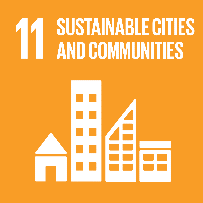 but what about?
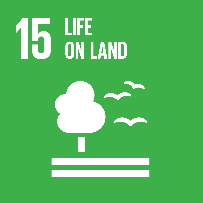 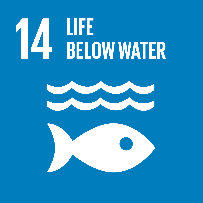 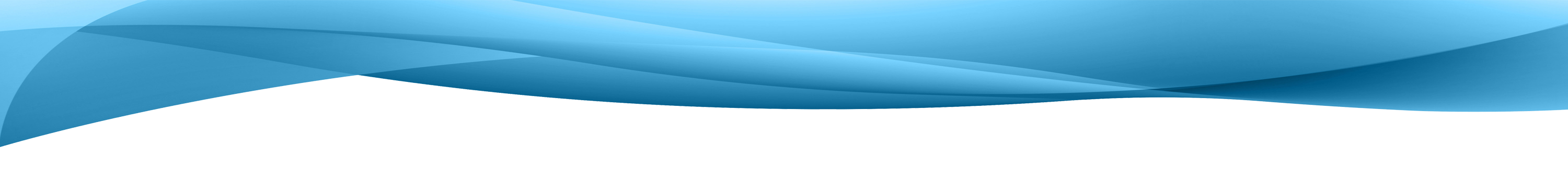 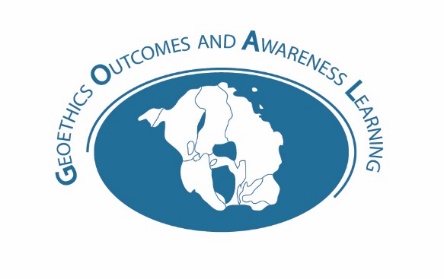 Geoethics in environment – water protection
EGU General Assembly, VIENNA, 12th April, 2019
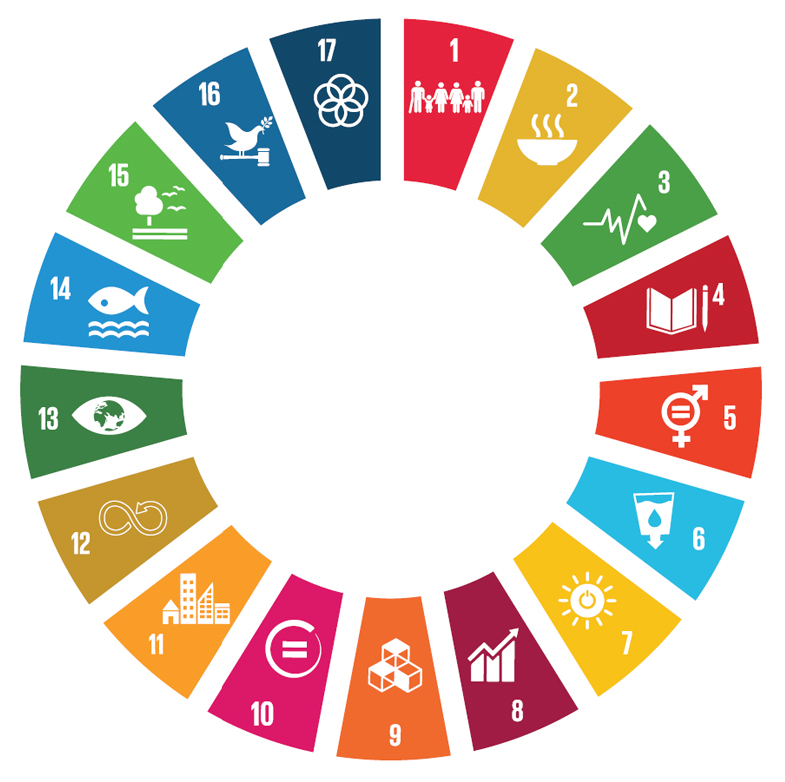 Professionals that graduated from higher education facilities should be aware that,

SDGs are to be considered collectively.
There is no general rule.
Every case must be considered individually.
18
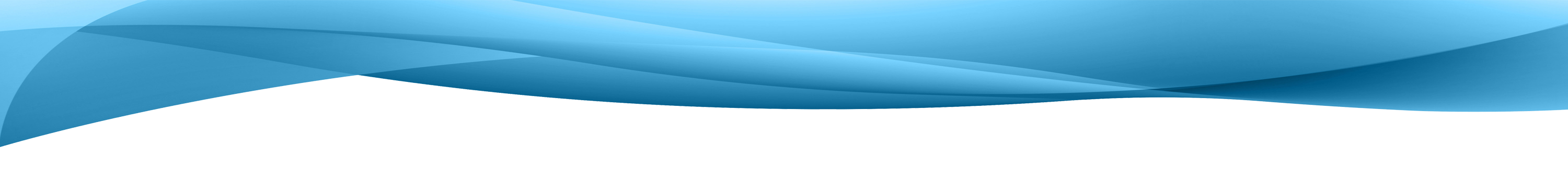 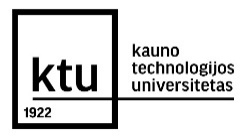 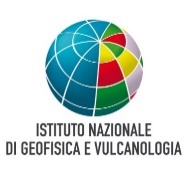 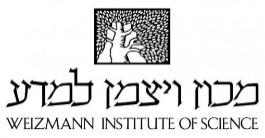 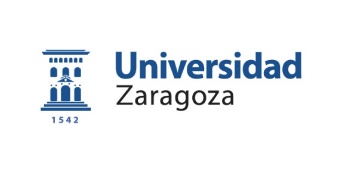 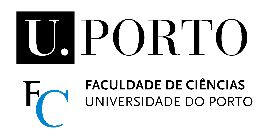 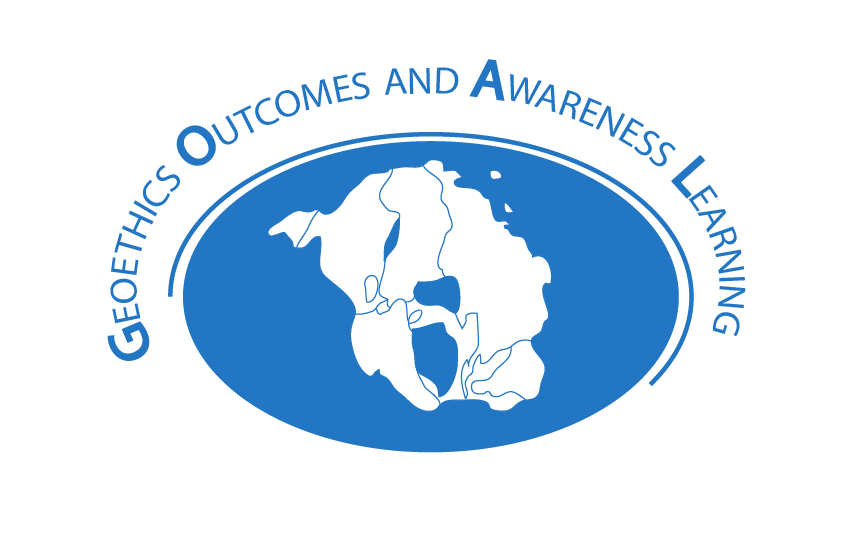 EGU General Assembly, VIENNA, 12th April, 2019
Geoethics in environment
www.goal-erasmus.eu
Water-protection perspective in the GOAL Project framework
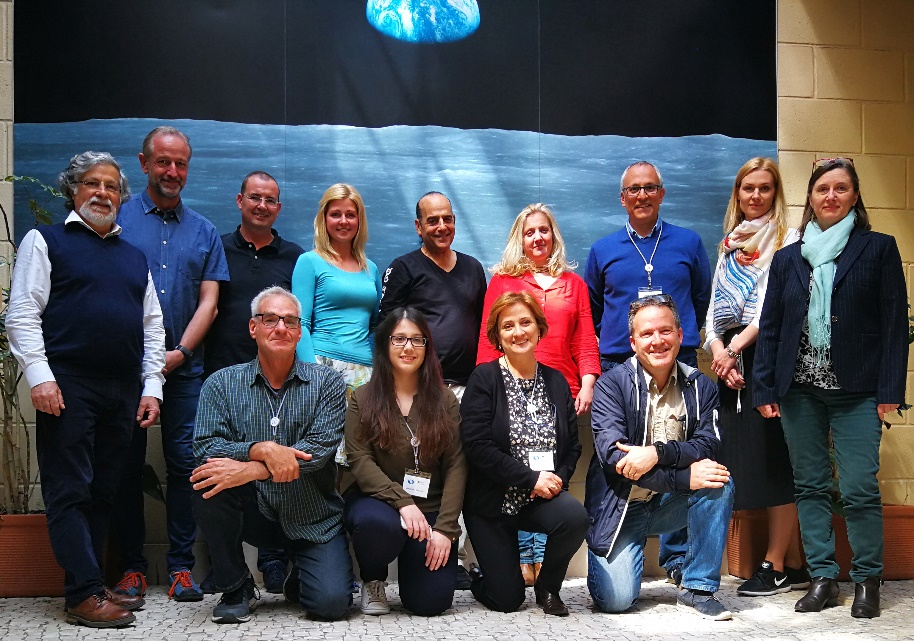 Handl Sebastian1, Calheiros Cristina2, Mayr Ernest1, Schneider-Voß Susanne1, Fiebig Markus1, Langergraber Günter1
1Universität für Bodenkultur Wien, Austria.2Centro Interdisciplinar de Investigação Marinha e Ambiental, Portugal.
sebastian.handl@boku.ac.at
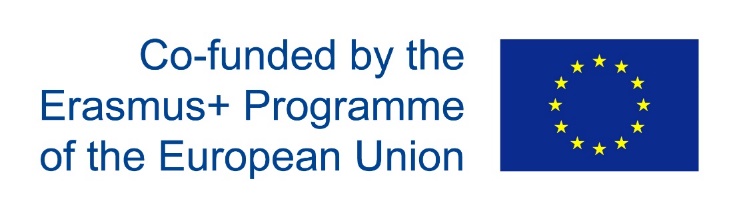 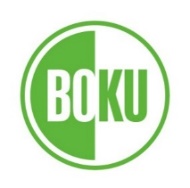